Splošni napotki za izpraševalce
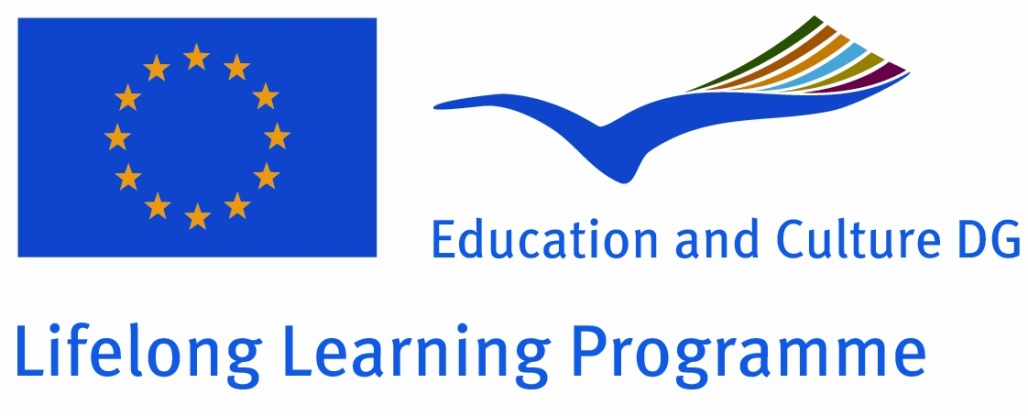 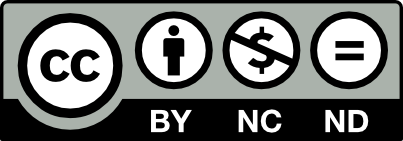 Splošni napotki za izpraševalce
A. Namen preiskave, pregleda in evidentiranja
A. Namen preiskave, pregleda in evidentiranja
Istanbulski protokol: " ... Širši namen preiskovanja je ugotoviti dejstva, povezana z domnevnimi primeri mučenja"
Primeri specifičnih situacij: Pregon storilcev na lokalnih ali mednarodnih sodiščih; poprava krivice; zaščita, vključno z odobritvijo azila; vzpostavljanje pogojev, ki pripeljejo do lažnega priznanja; zaslišanja v predkazenskem postopku
[Speaker Notes: Glejte tudi "Zakaj dokumentirati mučenje"]
Zdravniški in psihološki pregled
Glejte tudi šest načel
Splošni napotki za izpraševalce
B. Procesna jamstva zapornikov
B. Procesna jamstva zapornikov
B. Procesna jamstva zapornikov
Glejte poglavje o medicinski etiki
Splošni napotki za izpraševalce
C. Uradni obiski krajev za pridržanje
C. Uradni obiski krajev za pridržanje
C. Uradni obiski krajev za pridržanje
Preventivni monitoring
C. Uradni obiski krajev za pridržanje
C. Uradni obiski krajev za pridržanje
C. Uradni obiski krajev za pridržanje
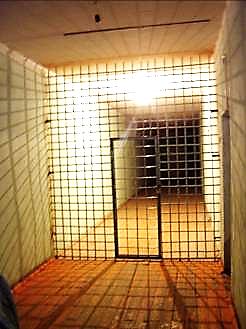 Splošni napotki za izpraševalce
D. TEHNIKE IZPRAŠEVANJA
D. Tehnike izpraševanja
Splošni napotki za izpraševalce
E. Evidentiranje okoliščin
E. Evidentiranje okoliščin
Kar se da natančno evidentirajte:
Psihosocialna preteklost osebe in dogodki pred aretacijo
Povzetek o dogajanju v zaporu in zlorabi
Okoliščine zapora
Opis kraja pridržanja in pogoji, ki vladajo v takšnem kraju
Metode mučenja in trpinčenja
E. Evidentiranje okoliščin
Psihosocialna preteklost osebe in dogodki pred aretacijo

Če oseba ni več v priporu: izprašajte jo o vsakodnevnem življenju (prijatelji, družina, delo, uživanje alkohola, prihodnji načrti, ...)

Če je oseba še v priporu: izprašajte jo o psihosocialni preteklosti na bolj podroben način (dejavnosti, odnosi z drugimi zaporniki, ...). Ne pozabite vprašati osebe, če morda redno jemlje zdravila na recept.
E. Evidentiranje okoliščin
Povzetek o dogajanju v zaporu in zlorabi
V pravnih postopkih je jasna in dosledna pripoved s podatki o nastanku, pogostosti in krajem mučenja ključnega pomena. Žrtve pogosto potrebujejo pomoč pri oblikovanju poročila z vsemi zgoraj navedenimi podatki. 
  (glejte poglavja v nadaljevanju).
Če pridobite, ali sami oblikujete zemljevid s podatki o tem, kje se je dogajalo mučenje, vam lahko služi kot pripomoček pri sestavljanju različnih osebnih pripovedi.
E. Evidentiranje okoliščin
E. Evidentiranje okoliščin
Splošni napotki za izpraševalce
E. VREDNOTENJE okoliščin
E. VREDNOTENJE okoliščin
Preživele žrtve mučenja imajo težave s priklicom podrobnosti, zaradi več vzrokov:

Različni dejavniki med samim mučenjem (npr. zavezane oči, čelada čez glavo);
Strah, da bi sebe ali druge izpostavili tveganju;
Pomanjkanje zaupanja v zdravnika, ki izvaja pregled ali v tolmača;
Psihološki vpliv mučenja in travmatičnih dogodkov;
Nevropsihiatrična oslabitev spomina; 
Mehanizmi zaščitnega ravnanja;
Kulturološko pogojene sankcije..
			Preiskovalec mora iskati dokaze, ki govorijo ali v prid ali proti    			zgodbi. V takšnem primeru mora biti potrpežljiv in ne sme 				izraziti svojega nezaupanja.
[Speaker Notes: To lahko vključuje topo poškodbo glave (primarno) ali splošno zdravstveno stanje, kot je sladkorna bolezen (sekundarno)]
Splošni napotki za izpraševalce
Pregled tehnik mučenja
Pregled tehnik mučenja
Ključne točke:

Po natančnem opisu dogodkov preglejte še druge tehnike.
Če poizveste o konkretnih primerih, vam bo to pomagalo, še posebej v primerih, ko žrtev zaradi psihološke stiske, poškodbe možganov ali kulture ni sposobna spontanega poročanja o dogodkih.  
Uporabite podatke o lokalno uporabljenih tehnikah.
Razmejitev med psihološkim in fizičnim mučenjem je zgolj navidezna.
Pregled tehnik mučenja
Primeri:

Topa poškodba
Prisilni položaji 
Opekline
Elektrošoki 
Davljenje
Crush poškodbe
Pregled tehnik mučenja
Primeri "fizičnega" mučenja:

Penetrantna poškodba
Izpostavljenost kemikalijam
Spolno nasilje
Zdravstveni poseg amputacije uda
Mučenje s farmakološkimi substancami
Okoliščine zapora
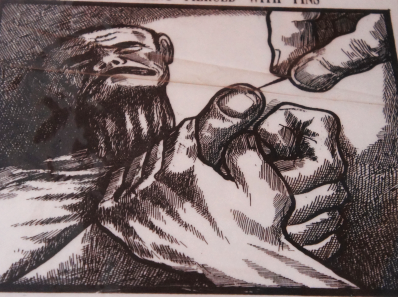 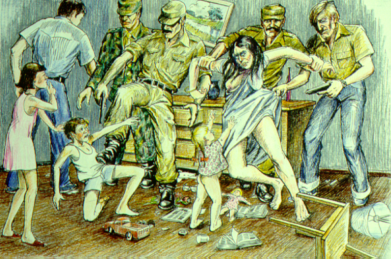 Pregled tehnik mučenja
Primeri "psihološkega" mučenja:

Odvzem nečesa
Ponižanje
Lažno ubijanje 
Grožnje z mučenjem
Kršitve tabujev
Prisila k določenemu vedenju
Prisila žrtev, da gledajo grozodejstva ali mučenje
Pregled tehnik mučenja
Opomba: V praksi je potrebno upoštevati, da ima fizično nasilje vedno tudi psihološko komponento oz. je povezano s psihološkim mučenjem. 

"Psihološko" mučenje ima vedno za posledico prehodne ali pogosto celo dolgotrajne nevropsihološke in možganske spremembe, ki se odražajo v psiholoških simptomih.   Omenjene spremembe so lahko nepopravljive.
Pregled tehnik mučenja
Opomba: Storilci lahko tehnike mučenja izbirajo naključno, vendar lahko izbor tehnike odraža tudi konkretne namene ali strategijo storilca.

Med konkretne                          - Iskanje informacij
namene sodijo					     - Vzbuditi grozo 													 	pri žrtvi ali v njegovi/njeni 
											okolici											- Osebno “zadovoljstvo“
											- Kaznovanje
Pregled tehnik mučenja
Različni nameni storilcev lahko vodijo do posebnih tehnik, načinov uporabe in posledično tudi do različnih poškodb pri žrtvi. 

Primer: Čedalje pogostejša uporaba določenih tehnik, ki jih je težko dokazati, lahko nakazuje - med drugim - namen storilcev, da ojačajo vpliv mučenja in tako načnejo verodostojnost žrtve ali otežijo pregon.
Splošni napotki za izpraševalce
H. Tveganje za retravmatizacijo žrtve
H. Tveganje za retravmatizacijo žrtve
Žrtve mučenja lahko izkusijo hudo stisko, ki jo sprožijo očitni ali pa nepričakovani vidiki razgovora s pravnikom, zdravnikom in psihologom (še posebej, če razgovor ni voden tako, kot bi bilo potrebno). To lahko ima za posledico trpljenje, dolgotrajno psihološko poškodbo ali ponovitev in okrepitev travmatične izkušnje.
Stiska žrtve lahko tudi vpliva na kakovost zdravniškega pregleda in/ali pravne preiskave.
"Nedolžen" zdravniški poseg lahko sproži spomine na nasilje.
Primeri:
Elektrode pri EKG-ju (preiskava srca) 
Ko mora žrtev na ginekološkem pregledu dati noge v stremena, to ravno tako lahko sproži spomine na posilstvo
Gastroskopija lahko obudi spomine na oralno posilstvo
Premik noge pri pregledu ali psihoterapiji lahko sproži travmatične spomine
[Speaker Notes: Vaja:
 Kateri drugi postopki še lahko sprožijo strah pri žrtvi?
 Kaj bi storili, da bi pomagali žrtvi med postopkom? (glejte prejšnje strani)]
H. Tveganje za retravmatizacijo žrtve
Ker je izjemno pomembna, je ta tema obdelana v več poglavjih Istanbulskega protokola in tudi v posebnem poglavju projekta ARTIP:
		
"Psihološki vidiki postopka izpraševanja"
I. Tolmači
Splošni napotki za izpraševalce
J. Vprašanja, povezana s spolom
J. Vprašanja, povezana s spolom
Spol storilca
Ekipa strokovnjakov, ki jo sestavljajo moški in ženske, je bolj fleksibilna
V praksi je odločitev o tem, kdo bo izprašal žrtev (moški ali ženska), odvisna od splošnih prepričanj v kulturi in od morebitnega strahu žrtve, kadar je izpraševalec enakega spola kot storilec(ci).Primer:  moški bo o spolnem nasilju morda želel govoriti le z moškim, ženska le z žensko ipd.
Splošni napotki za izpraševalce
K. Indikacije za napotitev k strokovnjaku
K. Indikacije za napotitev k strokovnjaku
Splošni napotki za izpraševalce
L. Interpretacija ugotovitev in zaključkov
L. Interpretacija ugotovitev in zaključkov
Potrebno je upoštevati vse vidike poškodb (glejte tudi seznam posebnih učbenikov na temo mučenja, ki je priložen).

Med omenjene vidike sodijo: povzročitev, resnost in zdravljenje poškodb, posebni instrumenti, prehrana in strategije, s katerimi so storilci skušali skriti sledi mučenja ali diskreditirati žrtve.
Glejte posebno poglavje o pasteh